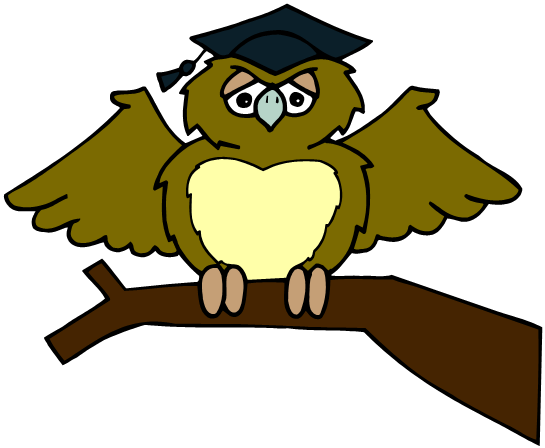 ZÁKLADNÍ ŠKOLA OLOMOUCpříspěvková organizaceMOZARTOVA 48, 779 00 OLOMOUCtel.: 585 427 142, 775 116 442; fax: 585 422 713 email: kundrum@centrum.cz; www.zs-mozartova.cz
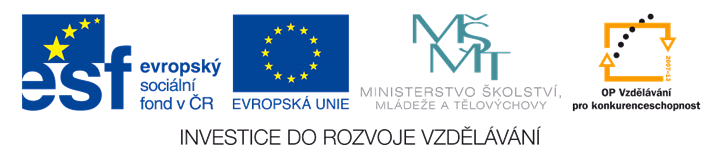 Projekt: ŠKOLA RADOSTI, ŠKOLA KVALITY 
Registrační číslo projektu: CZ.1.07/1.4.00/21.3688
EU PENÍZE ŠKOLÁM

Operační program Vzdělávání pro konkurenceschopnost
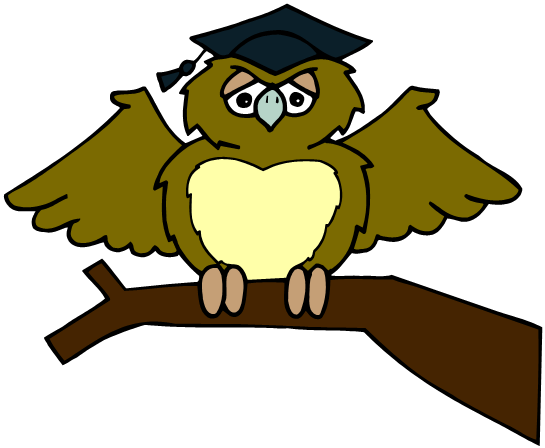 ZÁKLADNÍ ŠKOLA OLOMOUCpříspěvková organizaceMOZARTOVA 48, 779 00 OLOMOUCtel.: 585 427 142, 775 116 442; fax: 585 422 713 email: kundrum@centrum.cz; www.zs-mozartova.cz
OPAKOVÁNÍ
OPAKOVÁNÍ
Periodická soustava prvků
Dmitrij Ivanovič Mendělejev
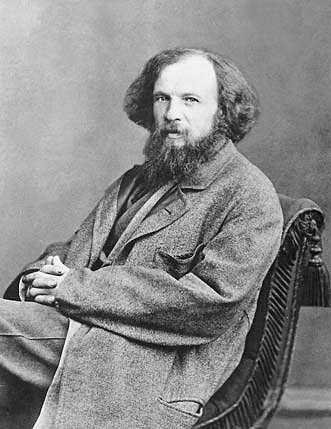 obr. 1
ruský chemik

V 19. století sestavil první periodickou soustavu prvků a formuloval periodický zákon.
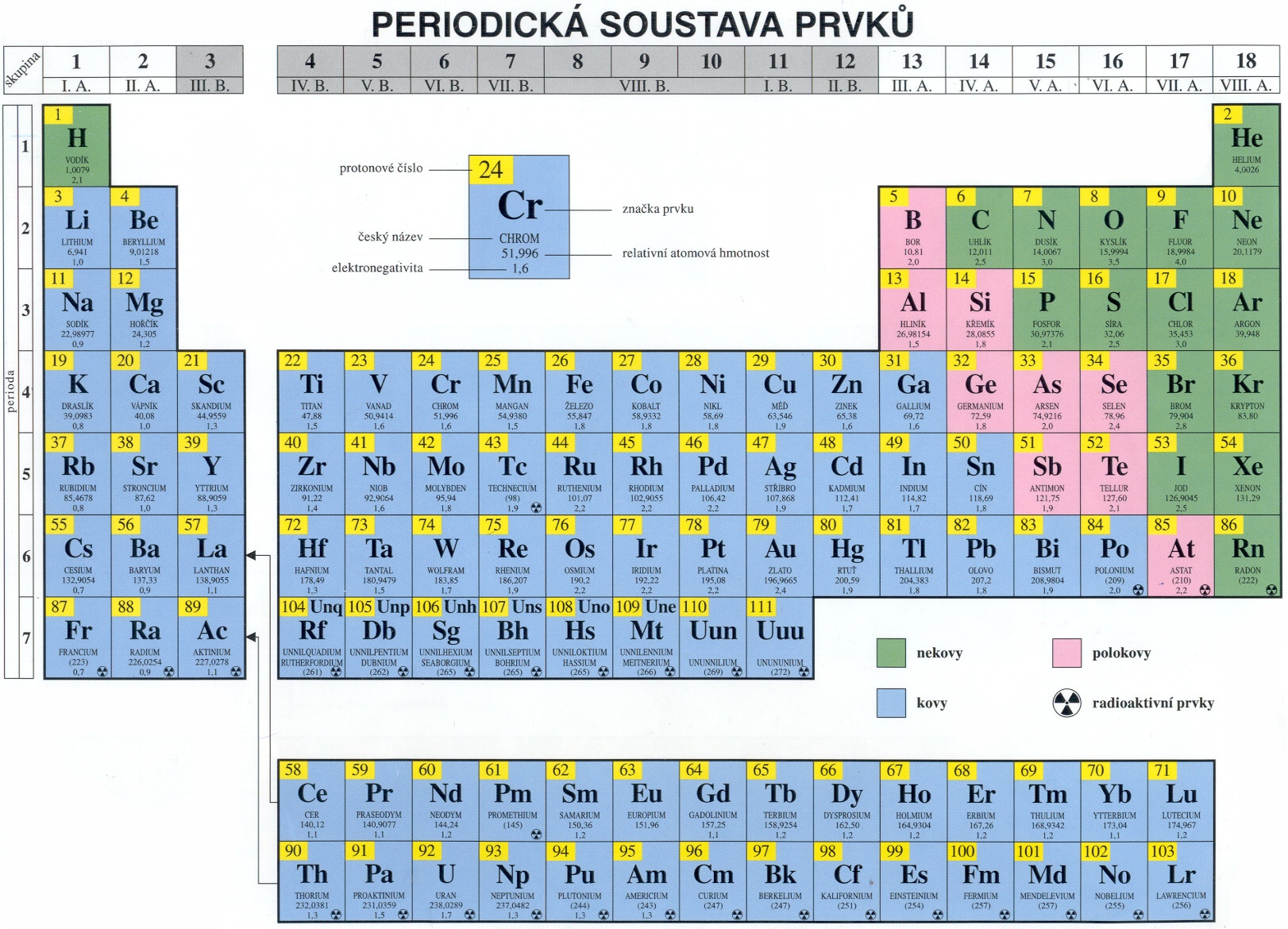 Prvky jsou v periodické soustavě prvků uspořádané podle rostoucího protonového čísla Z.
Úkol č. 1
Protonové číslo udává počet protonů v jádře a počet elektronů v el. obalu.
Jaký je vztah mezi protonovým číslem 
a počtem částic v atomu?
Protonové čísloznačíme Z.
Jak značíme protonové číslo?
Úkol č. 2
Vodík, Z = 1
Vyhledej v PSP prvek s nejmenším protonovým číslem?
Unununium, Z = 111
Vyhledej v PSP prvek s nejvyšším 
protonovým číslem?
Prvky jsou v periodické soustavě prvků uspořádané do tzv. period a skupin.
Periody
Vodorovné řady prvků v periodické soustavě prvků se nazývají PERIODY.
Označují se arabskými číslicemi 1 – 7.
Periody
Skupiny
Svislé sloupce prvků v periodické soustavě prvků se nazývají SKUPINY.
Označují se římskou číslicí a velkým písmenem A nebo B. (I.A, I.B, …)
Skupiny
Skupiny
Některé A skupiny mají zvláštní pojmenování!
Úkol č.1 – Doplň tabulku!
Úkol č.1 – Doplň tabulku!
PSP a stavba atomu
Číslo periody odpovídá počtu elektronových vrstev v elektronovém obalu.
Např.
VODÍK, HELIUM – 1. perioda – 1 vrstva elektronů v elektronovém obalu
UHLÍK, DUSÍK, KYSLÍK – 2. perioda – 2 vrstvy elektronů v elektronovém obalu atd.
PSP a stavba atomu
Číslo skupiny odpovídá počtu valenčních elektronů ve valenční vrstvě.
Např.
VODÍK – I.A skupina – 1 valenční elektron
UHLÍK – IV.A skupina – 4 valenční elektrony
KYSLÍK – VI.A skupina – 6 valenčních elektronů
Úkol č.2 – Vyhledej v PSP prvky A skupiny, které budou mít 7 valenčních elektronů!
fluor
chlor
brom
jod
astat
Př. 1 - Stavba atomu lithia
Z = 3
 p+ = 3, e- = 3, 
2. perioda = 2 vrstvy elektronů, 
I.A skupina = 1 valenční elektron
Stavba atomu lithia
e-
p+
p+
e-
e-
p+
Úkol č.3 – Podle př. 1 popiš a nakresli stavbu atomu uhlíku!
Z = 6
 p+ = 6, e- = 6, 
2. perioda = 2 vrstvy elektronů, 
IV.A skupina = 4 valenční elektrony
Stavba atomu uhlíku
e-
e-
p+
p+
p+
e-
p+
p+
e-
p+
e-
e-
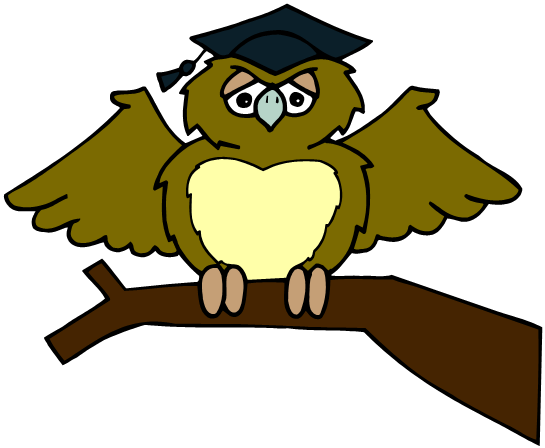 ZÁKLADNÍ ŠKOLA OLOMOUCpříspěvková organizaceMOZARTOVA 48, 779 00 OLOMOUCtel.: 585 427 142, 775 116 442; fax: 585 422 713 email: kundrum@centrum.cz; www.zs-mozartova.cz
Seznam použité literatury a pramenů:

BENEŠ, P. a kol. Základy praktické chemie 1. Praha : FORTUNA, 2006, ISBN 80-7168-879-7. s. 27.


Použité zdroje:

Strana 3
[OBR.1]: Sergej Lvovič Levickij.  [cit.2013-12-17]. Dostupný jako volné dílo na   
WWW:<http://cs.wikipedia.org/wiki/Soubor:1861._%D0%9F%D0%BE%D1%80%D1%82%D1%80%D0%B5%D1%82_%D0%94.%D0%98._%D0%9C%D0%B5%D0%BD%D0%B4%D0%B5%D0%BB%D0%B5%D0%B5%D0%B2%D0%B0.jpg>.